Муниципальное бюджетное общеобразовательное учреждение
«Средняя общеобразовательная школа №7» г. Чайковского

Формирование и развитие рефлексии и осознанного выбора у учащихся 5-х классов через пропедевтическое профориентационное образовательное событие "ПрофСтарт. Первые шаги в мир профессий".


Святковская Л.Г., заместитель директора по ВР
Вяткина Е.В., педагог-психолог
Успенская Е.А., педагог-психолог
Артемьева М.А., учитель англ.языка, классный руководитель
Сигачева А.А., социальный педагог
Петрова Ю.С., социальный педагог
Актуальность
«Самоопределяющаяся личность – это субъект, осознавший, что он хочет (цели, жизненные планы, идеалы), что он есть (свои личностные и физические свойства), что он может (свои возможности, склонности), что от него ждет или хочет общество».
               (Сафин В.Ф., Ников Г.П. Психологический аспект самоопределения)

Характеристики, выступающие ресурсами самоопределения: устойчивость и широта жизненных ценностей, активность и ответственность за события своей жизни; высокая рефлексия себя и окружающего мира.
Необходимо создание особого образовательного пространства, в котором систематическая деятельность ее субъектов  была бы направлена на формирование и развитие  способности к рефлексии и осознанному выбору.

У подростка должна быть  возможность осуществления  выбора  разных деятельностей, уровней заданий, анализа своих результатов. Должно появиться место   обсуждения  результатов, место обсуждения  этого выбора, итогов  реализации  деятельности.
Цель: формирование и развитие  рефлексии и  осознанного выбора у учащихся 5-х классов через пропедевтическое профориентационное образовательное событие.
Принципы профилактики и развития, которые реализуются в программе:
Механизмы реализации программы
Организация и проведение ОС с применением заданий разных уровней сложности (стратегия выбора определяется детьми индивидуально) для обучающихся 5 классов «ПрофСтарт. Первые шаги в мир профессий» с привлечением родителей в проведении станций, содержание которых соответствует типологии профессий Е.Климова по предмету труда.
Ведение рефлексивных записей в «Тетради без названия».
Проведение рефлексивного классного часа.
Описание основных траекторий развития модели до конца учебного года.
В реализации программы принимали участие
-
Планируемые результаты
1. Разработано и проведено ОС для учащихся 5 классов,.
2. Начато ведение «Тетради без названия», имеющей замысел использования в дальнейшем в качестве заметок для рефлексии.
3. Сформирована технологическая карта рефлексивного классного часа, в ходе которого происходит обогащение детей приемами, которые можно использовать в ситуациях выбора; появляются у «продвинутых» ребят   зачатки стратегии выбора.
4. Наращивание компетентности педагогов, принимающих участие в подготовке и проведении мероприятия.
5. Появляется замысел дальнейшего развития идеи педагогов в последующей педагогической деятельности.
Критерии оценки достижения планируемых результатов
Образовательное событие для учащихся 5  классов
«ПрофСтарт. Первые шаги в мир профессий»
Цель: формирование и развитие  рефлексии и  осознанного выбора у учащихся 5-х классов через расширение представления о мире профессий.
Задачи:
Способствовать формированию первичного  представления  о мире профессий в соответствии с типологией по предмету труда Е.А.Климова у учащихся 5-х классов.
Создать возможность для осуществления  осознанного выбора  учащихся.
Поощрять активность в ходе проведения мероприятия, дать возможность попробовать себя в разных типах профессий.
Повышать интерес и эмоциональную вовлеченность обучающихся в познании мира профессий.
Создать условия для рефлексии своих эмоций, содержания деятельности,  подходов в стратегии выбора.
Содержание станций.
ЗАПУСК  мероприятия.
ОБЩАЙСЯ! (Человек – Человек).
СОВЕРШЕНСТВУЙ! (Человек – Техника).
НАСЛАЖДАЙСЯ! (Человек – Природа).
РАСПОЗНАЙ! ( Человек – Знаковая система).
ТВОРИ! ( Человек – Художественный образ).
ПОДВЕДЕМ ИТОГИ!
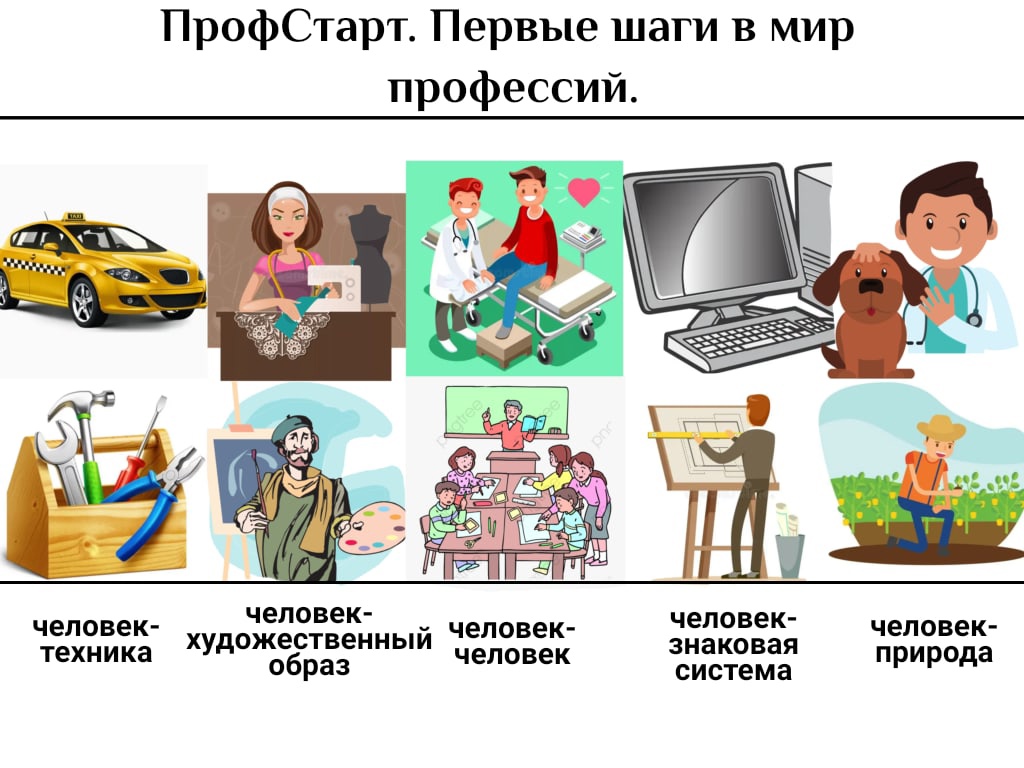 Маршрутный лист
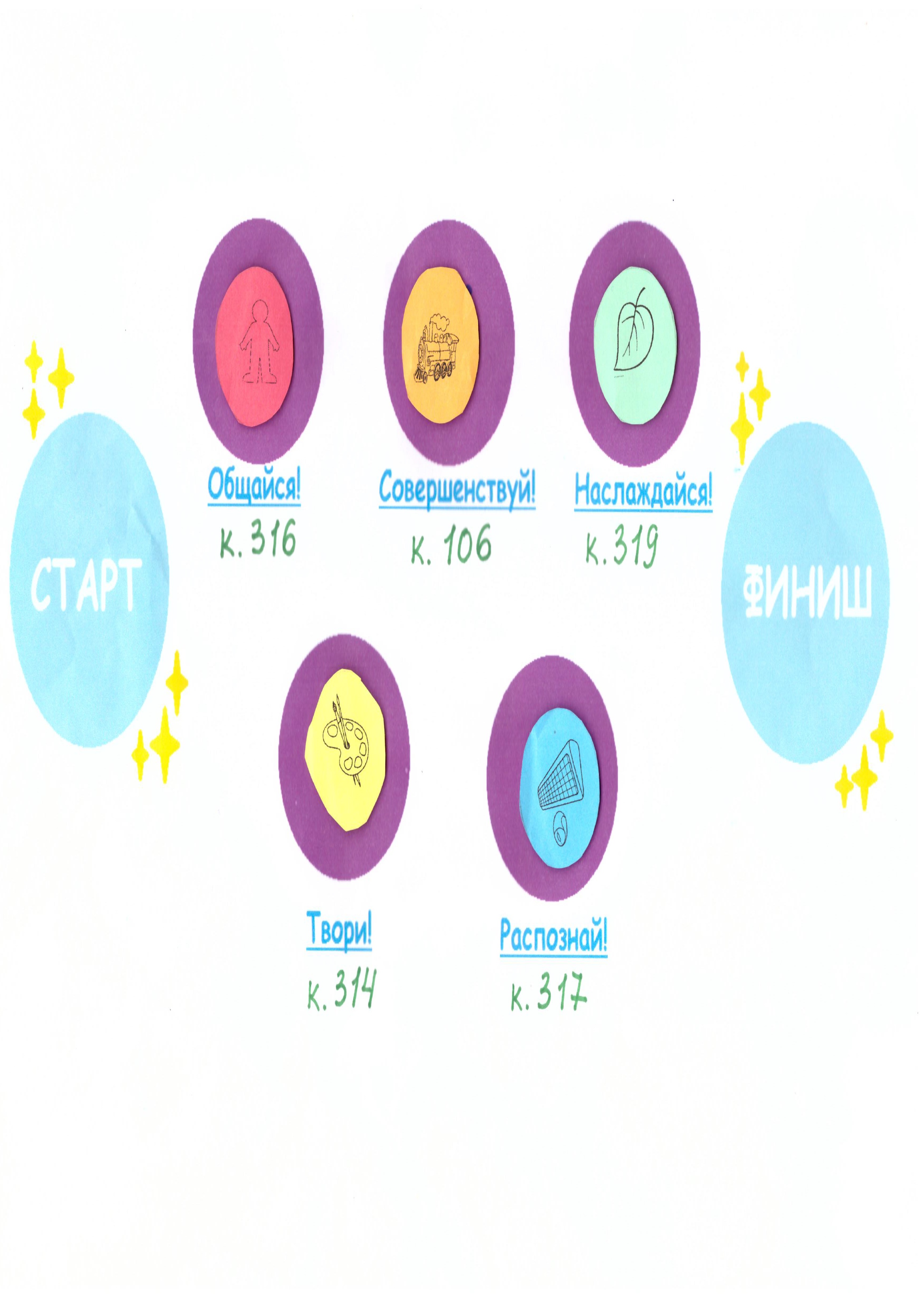 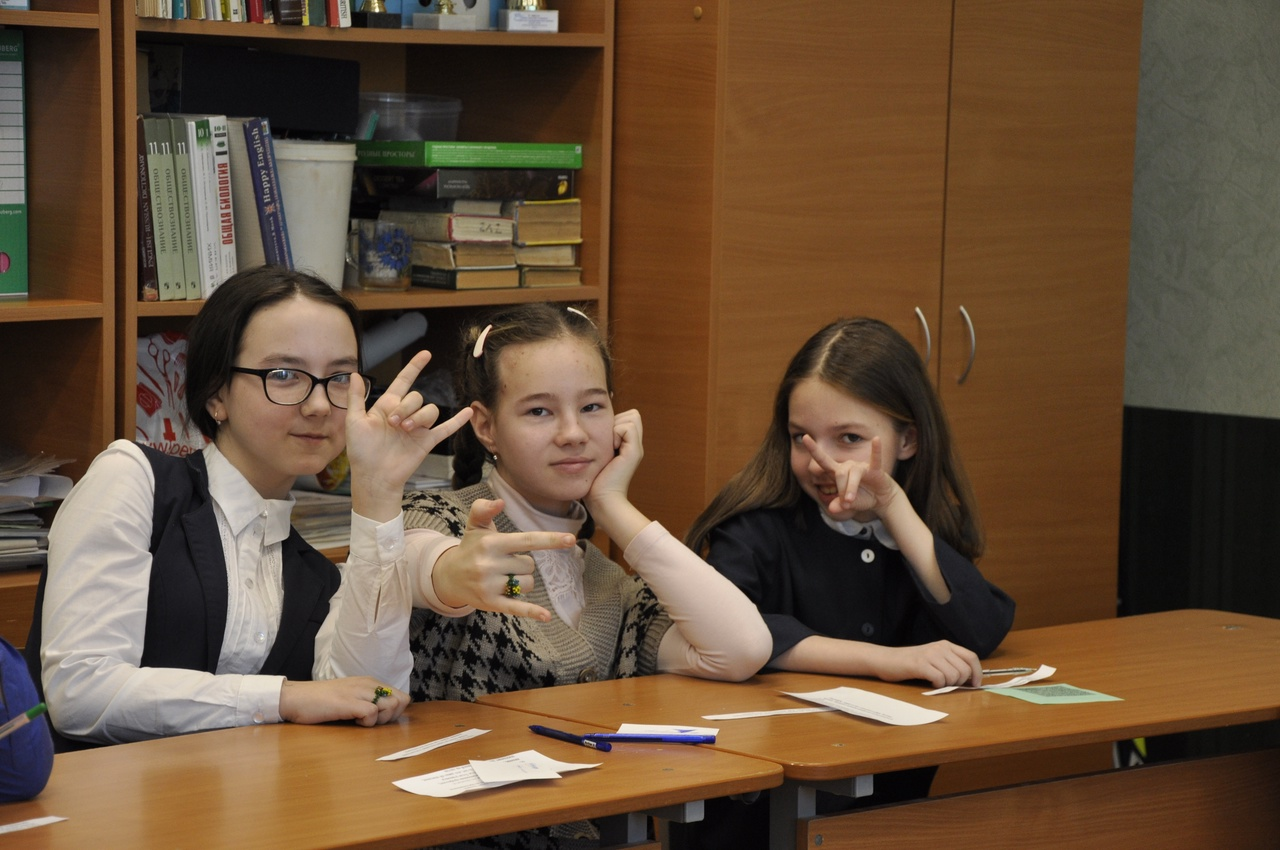 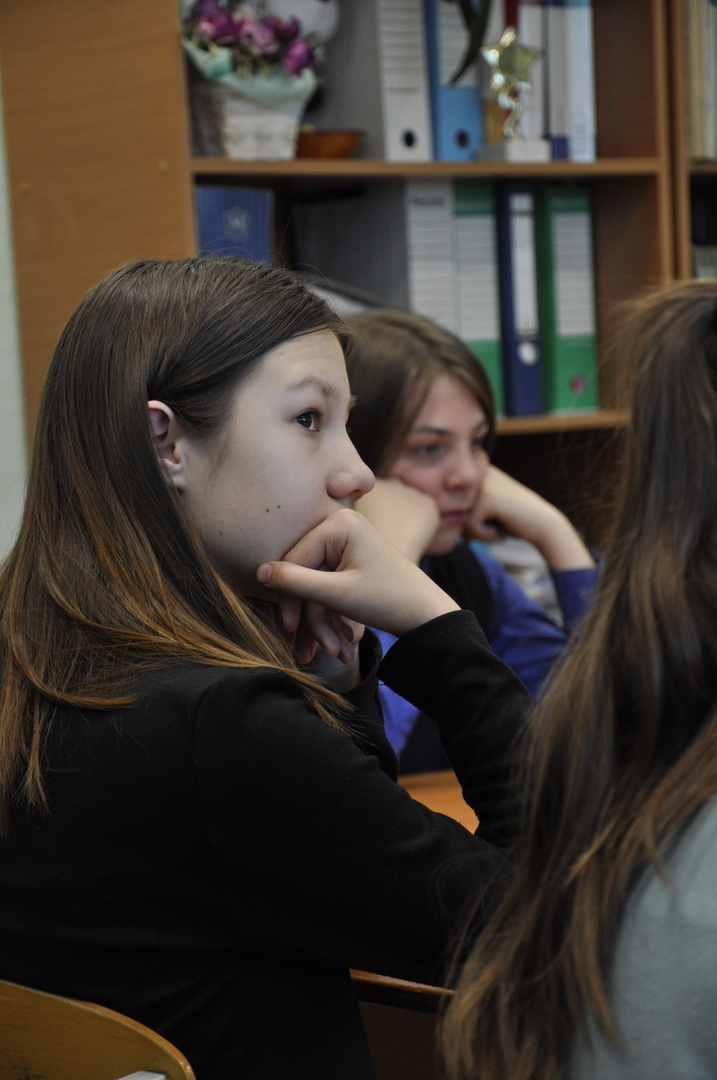 ОБЩАЙСЯ
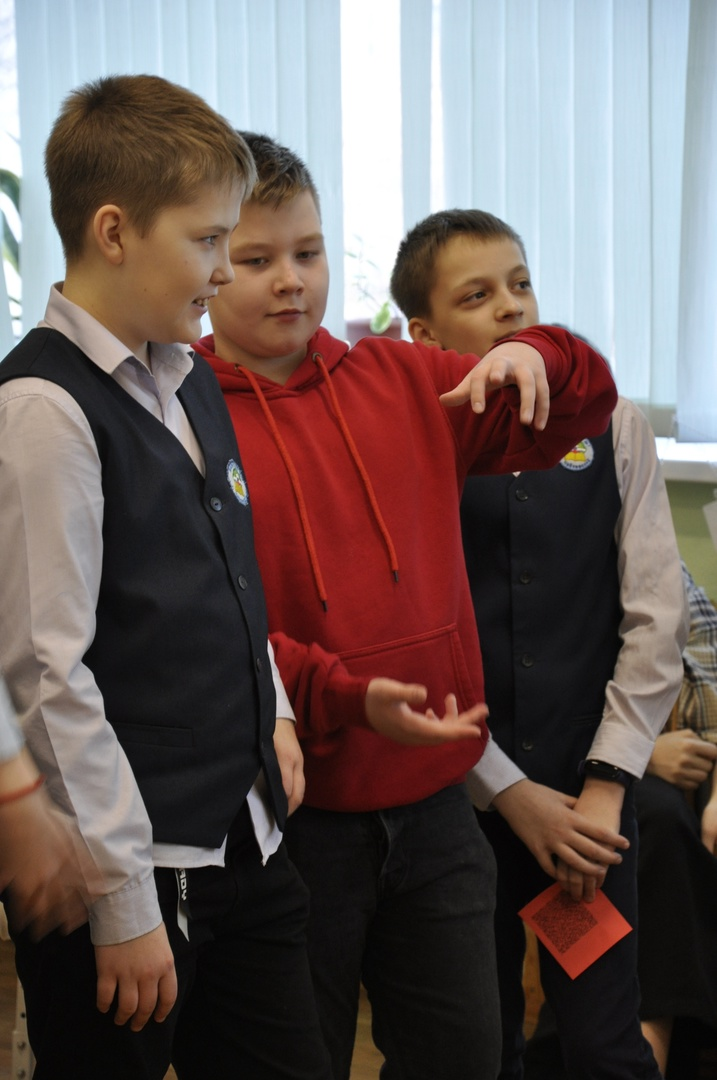 СОВЕРШЕНСТВУЙ
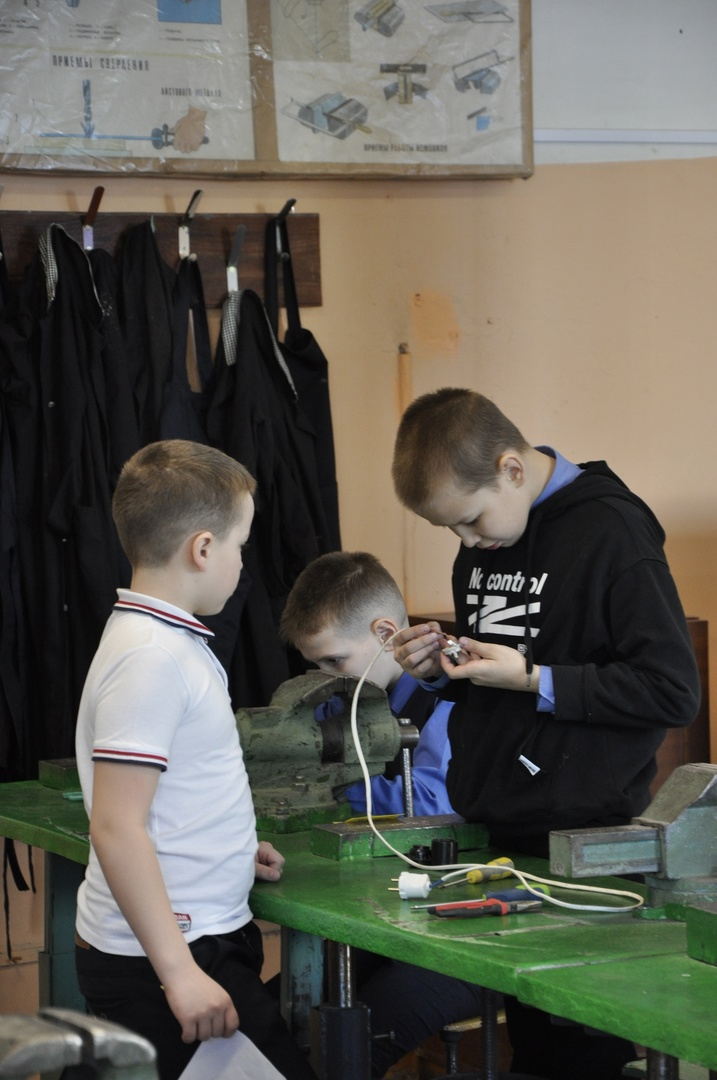 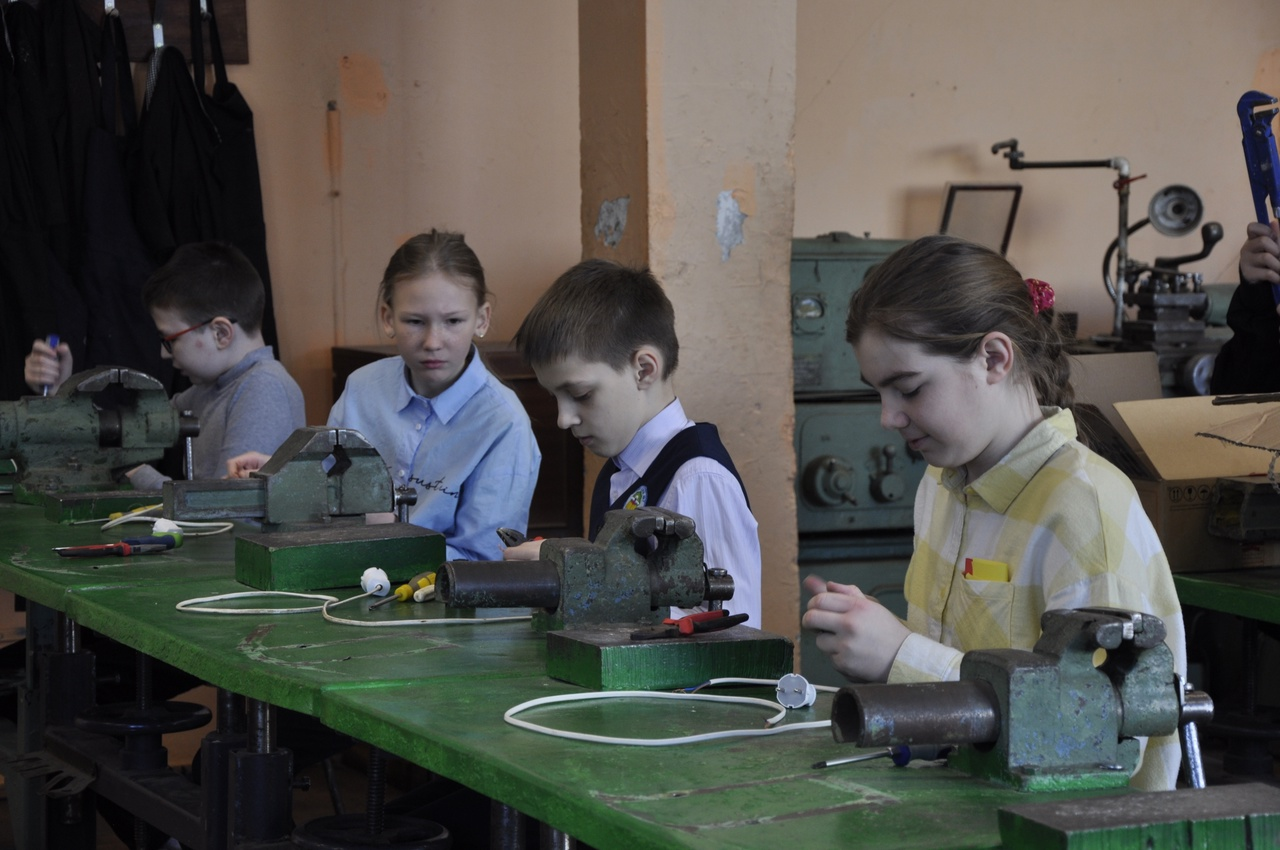 НАСЛАЖДАЙСЯ
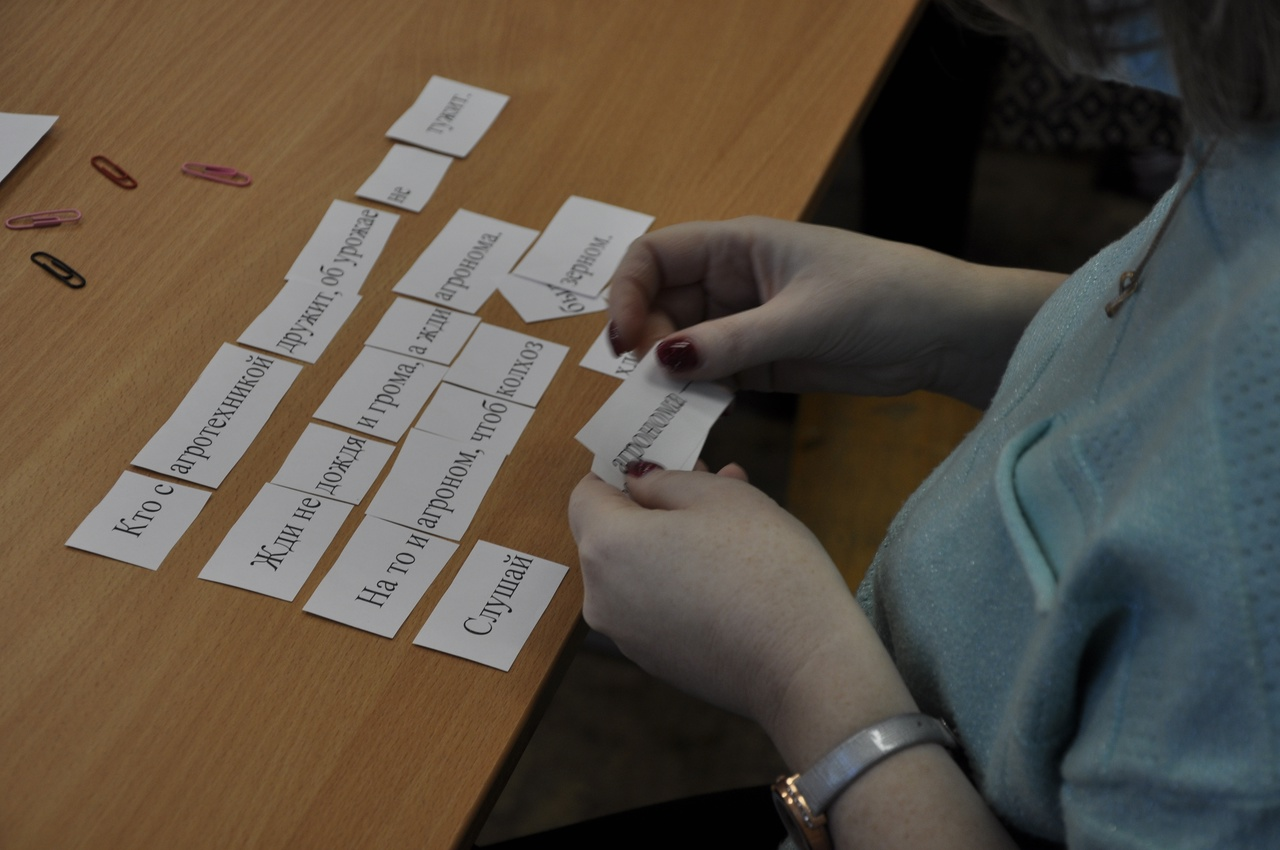 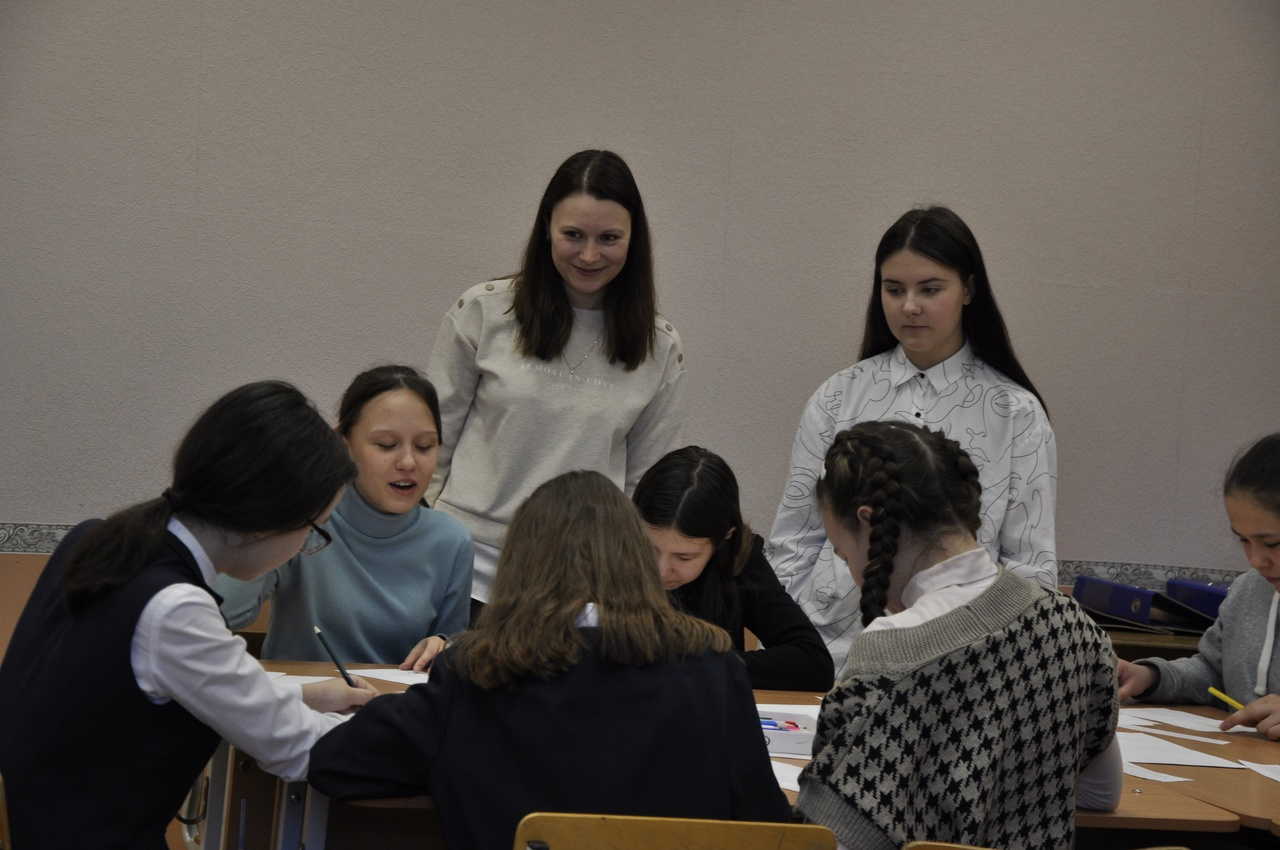 РАСПОЗНАЙ!
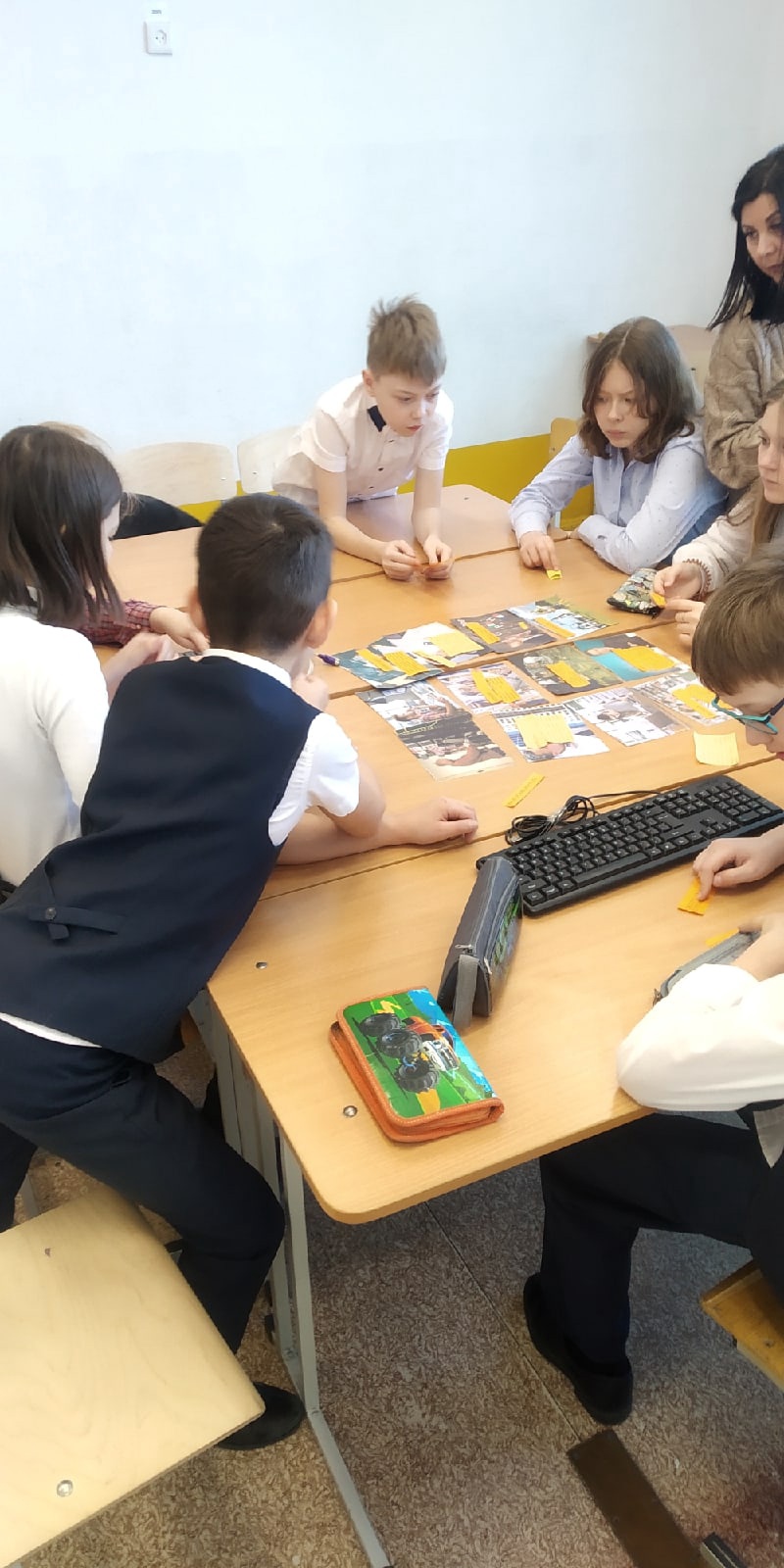 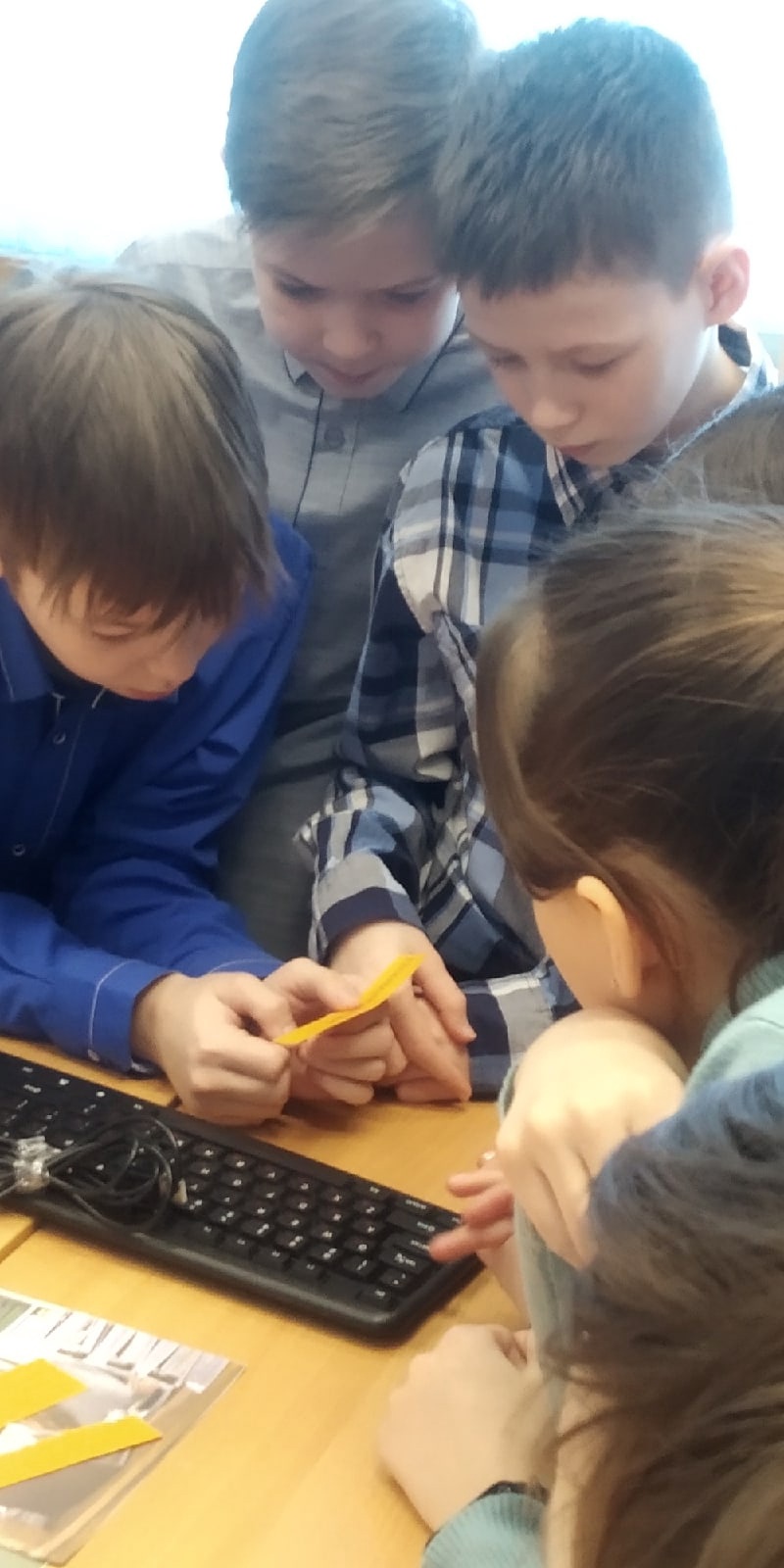 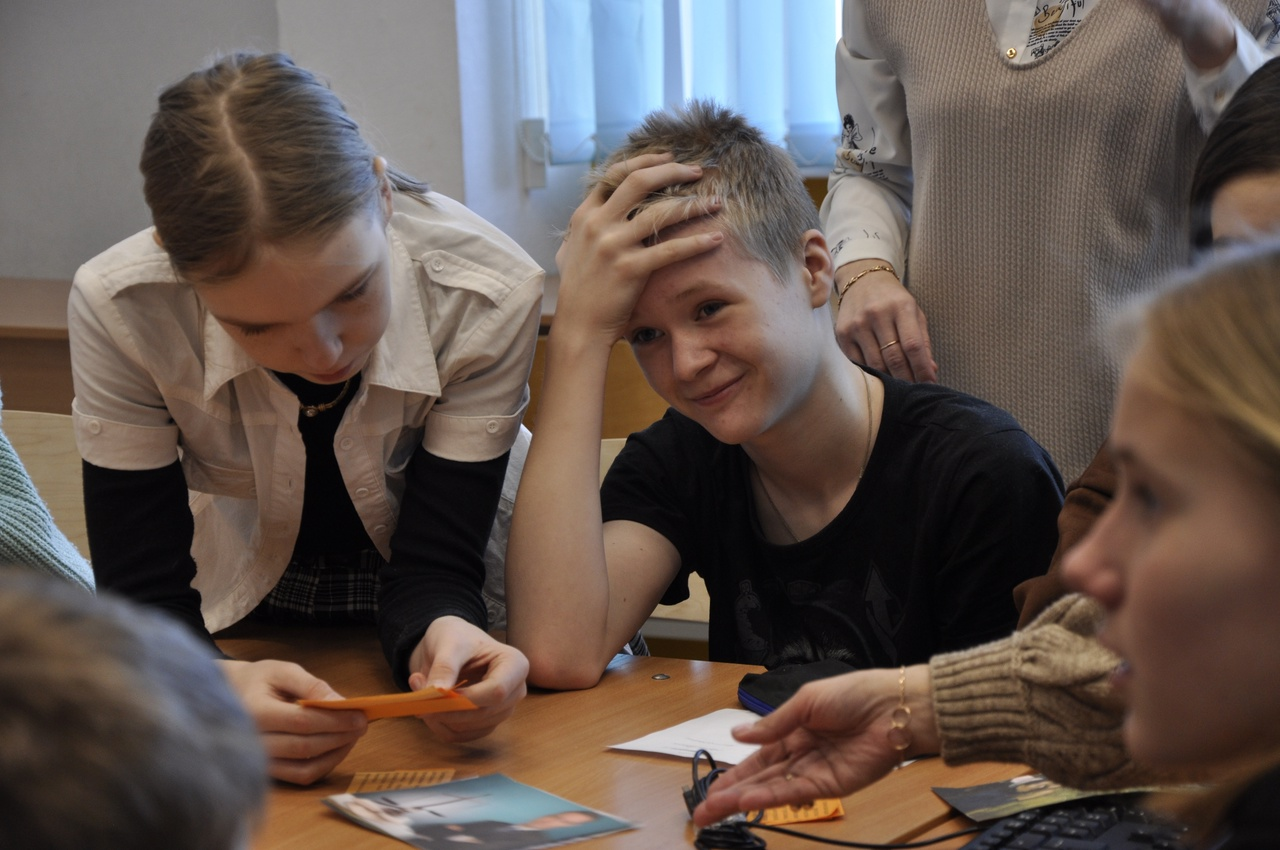 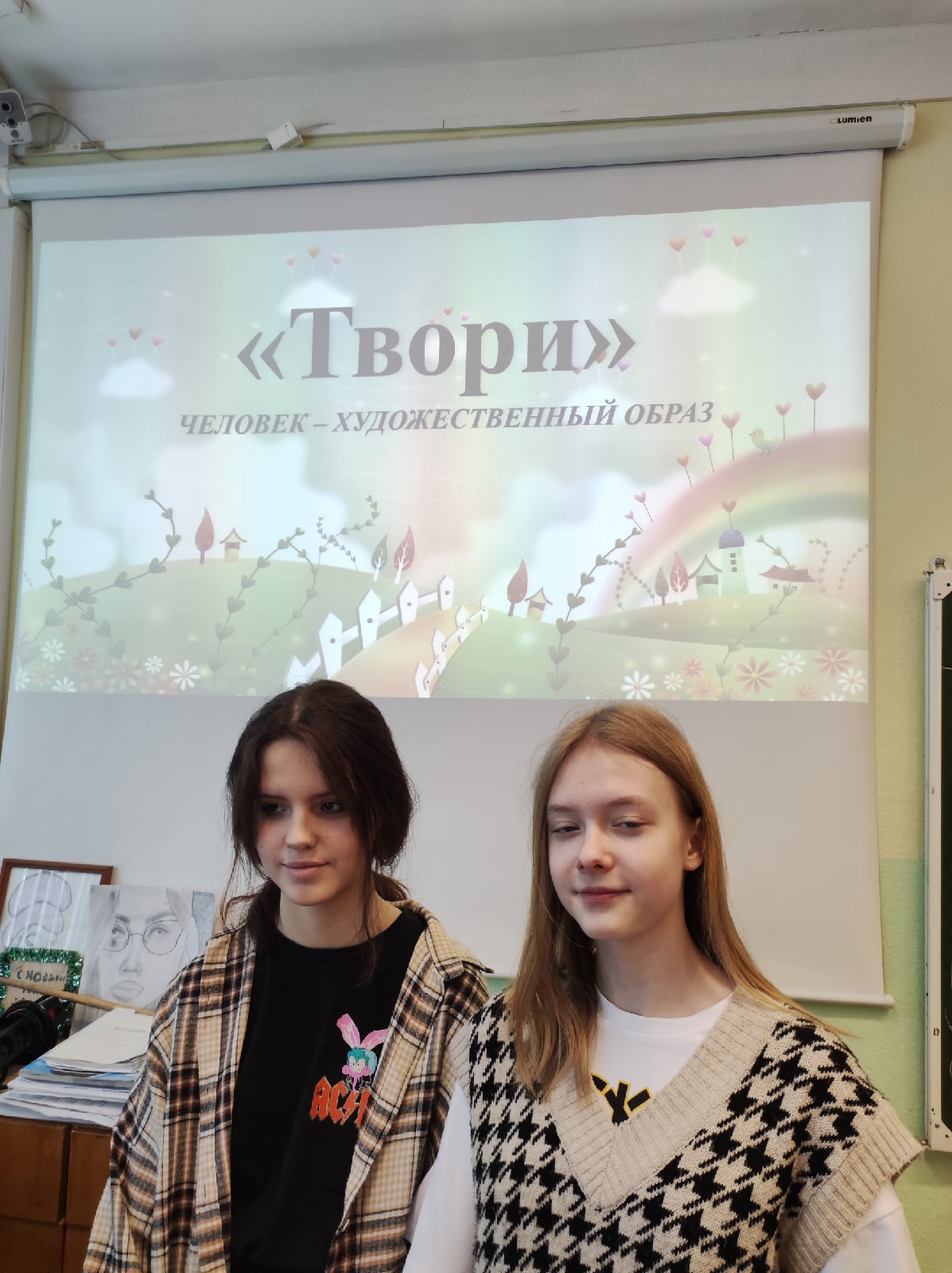 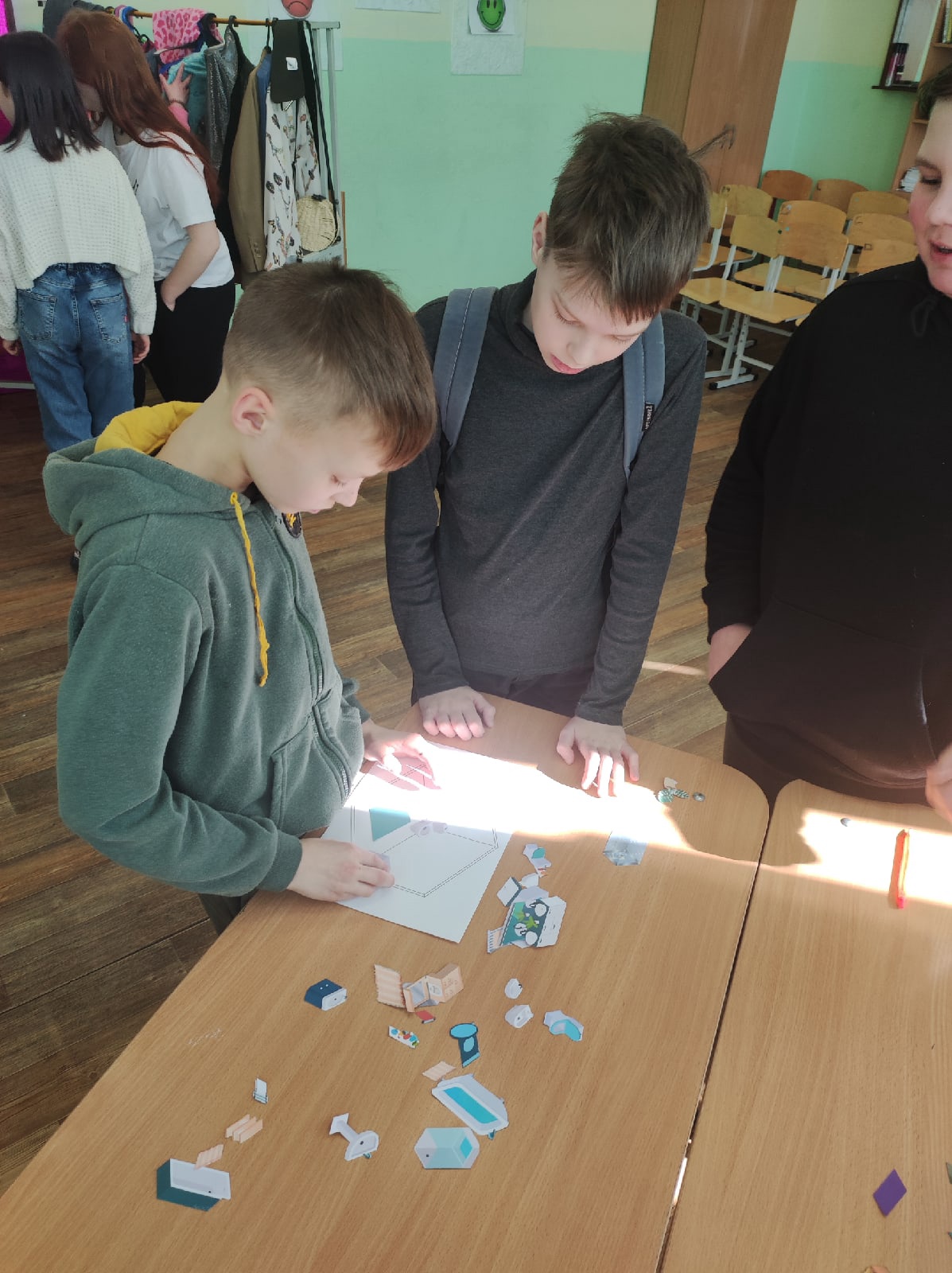 ТВОРИ!
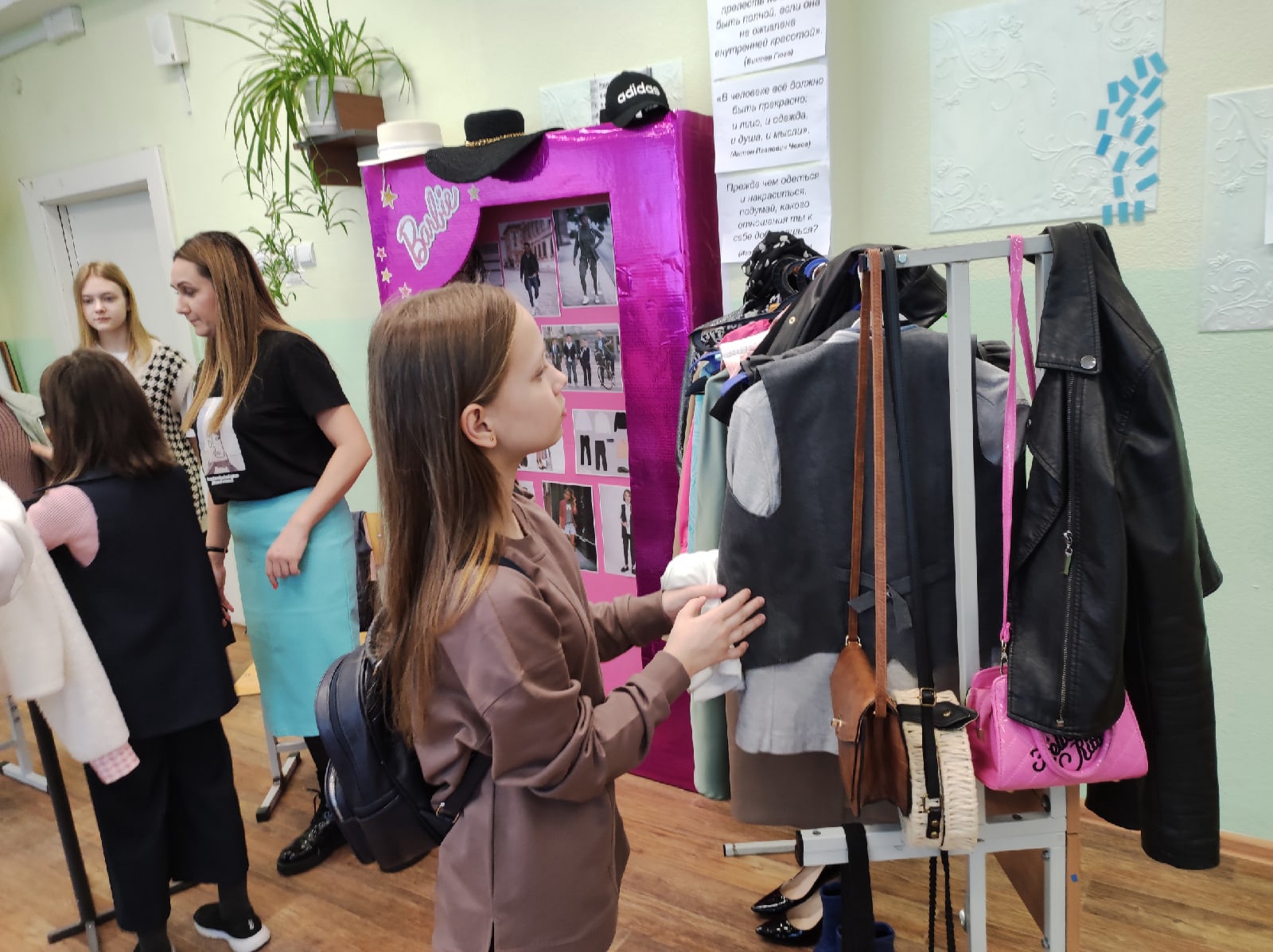 Логист
Веб-мастер
PR--агент
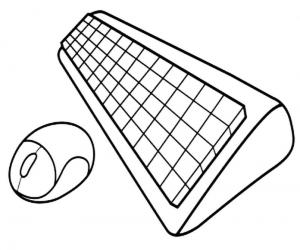 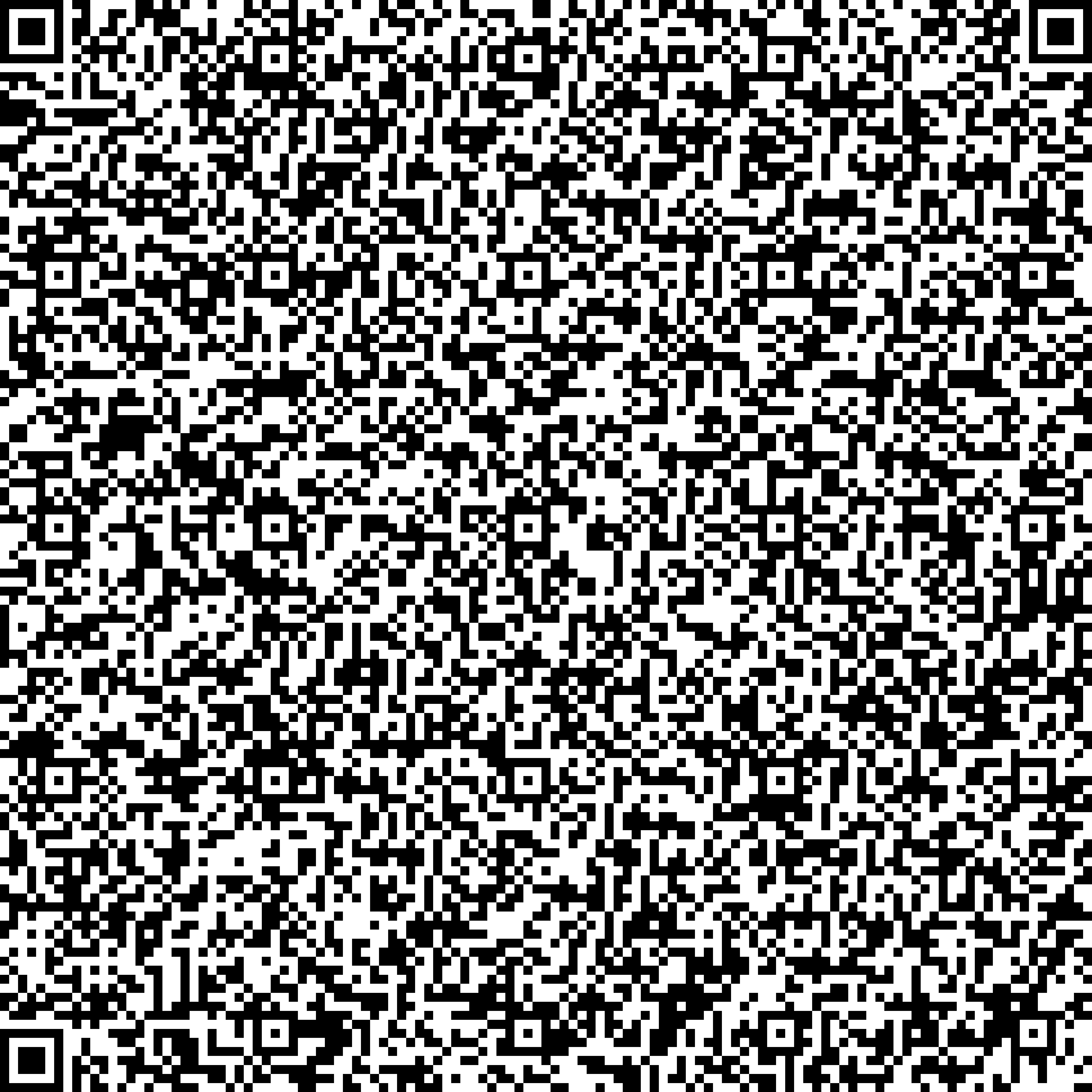 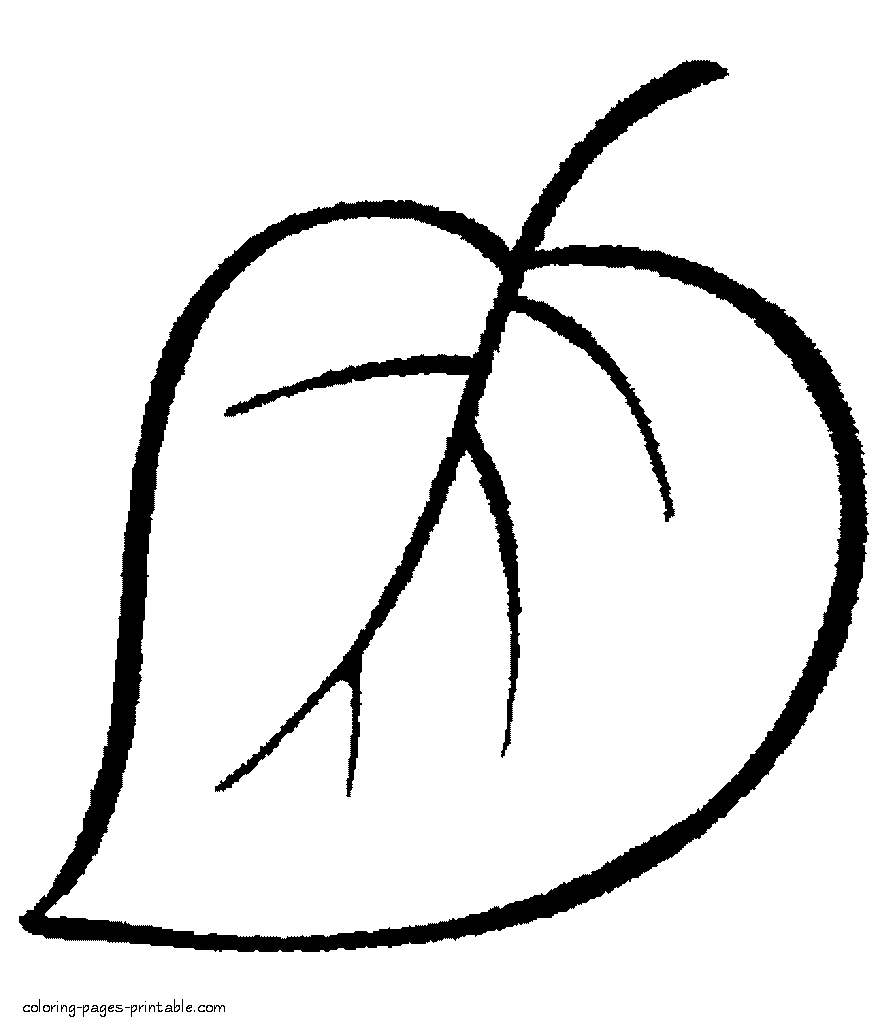 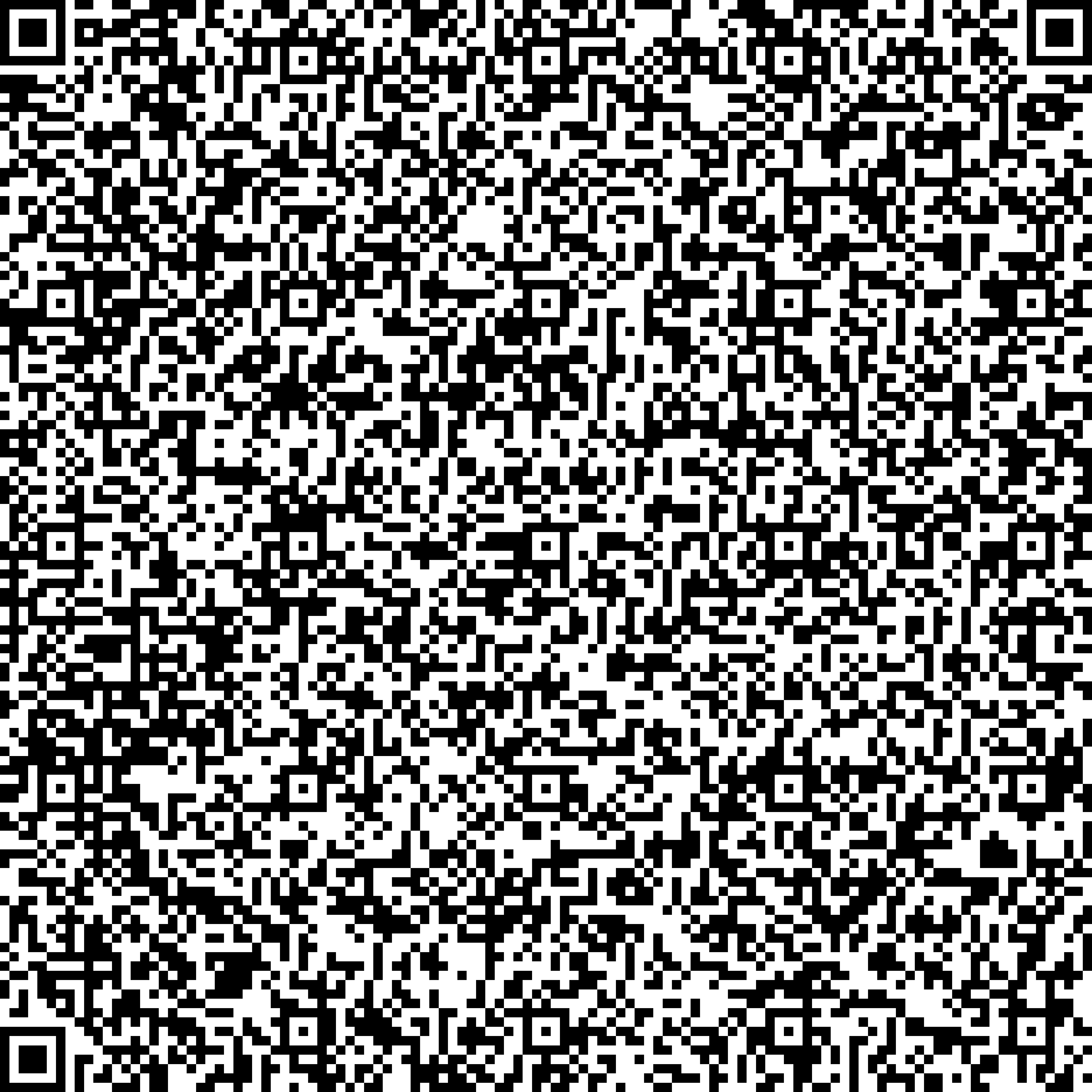 Экорециклер
Сити-фермер
Урбанист-эколог
Результаты ОС:
ТЕТРАДЬ БЕЗ НАЗВАНИЯ
Страница ОС
Выдели эмоции, которые ты испытал в ходе участия в ОС?
Скучно                                               Весело                                            Грустно
Интересно                                         Понравилось                                 Круто
Твой вариант ______________________________________________________
Какая деятельность заинтересовала тебя больше всего? __________________________________
На какой из станций возникли затруднения? ____________________________________________
Укажи номера  станций по порядку по мере усложнения деятельности:
ОБЩАЙСЯ!
СОВЕРШЕНСТВУЙ!
НАСЛАЖДАЙСЯ!
РАСПОЗНАЙ!
ТВОРИ!
По какому критерию ты выбирал задания на станциях?
Какое досталось
По цвету
По сложности
Какое выбрал друг
Твой вариант _________________________________________________________
Практическая часть
Рефлексивный лист как один из приемов развития рефлексии.1. Выполните предложенные задания по материалам ОС.2. Заполните рефлексивный лист, учитывая свои впечатления от услышанного, увиденного и выполненного.
СПАСИБОЗА ВНИМАНИЕ
E-mail:            moysoh7@mail.ru
http://chaiksc7.my1.ru/
т. 8(34 241) 2 50 00